DISABILITY justice IN hIGHER eDUCATION
Emily Gaspar, PhD
Visiting Fulbright Scholar at Deakin University
Acknowledgement of country
Deakin University acknowledges the Traditional Custodians of all the unceded lands, skies and waterways on which Deakin students, staff and communities come together. As we learn and teach through virtually and physically constructed places across time, we pay our deep respect to the Ancestors and Elders of Wadawurrung Country, Eastern Maar Country and Wurundjeri Country, where our physical campuses are located.
Our Time Together
U.S. Context
Lived Experiences of Disabled Disability Services Directors 
Why & How
Findings
Implications
Current Research Project
Questions & Discussion
Person-First & Identity-First Language
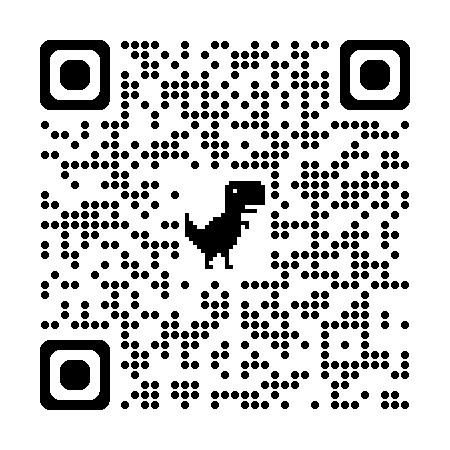 Alt text: https://www.ahead.org/professional-resources/accommodations/statement-on-language
Association of Higher Education and Disability
2022 Biennial AHEAD Survey of U.S. Universities
AHEAD Report Highlights
Disability Resource Offices (DRO) 
 49% of DROs housed in Student Affairs.
 41% of DROs use the words “access/ible/ibility.” 
 29% increase in students affiliated with DROs.
Table IV-4: 
Average Student-Staff Ratios by Institutional Size
Alt text: Institutions with more than 30,000 students have 150 to 1 student to staff ratio, institutions with less than 30,000 students have a 205 to 1 student to staff ratio, institutions with less than 20,000 students have a 176 to 1 student to staff ratio, institutions with less than 10,000 students have a 128 to 1 student to staff ratio, and institutions with less than 1500 student have a 144 to 1 student to staff ratio.
Figure VI-1: 
Does your institution have an ADA/504 Coordinator?
Alt text: Pie graph illustrating 75% of institutions have an ADA or 504 Coordinator, 20% do not, and 5% don’t know.
Lived Experiences of disabled disability services directors
Centering Participant Voices
Participant Voice: Diane
“It has taken the length of my career to help people understand that disability identities are, and should be, treated as part of that DEI movement that’s taking place on campuses all over the country.”
Problem Statement
43% of U.S. disability services staff identify as disabled, yet there is little to no research
Purpose statement
The purpose of the research was to understand how disabled disability services practitioners experience their institutions and how, if at all, self-perception of disability identity was attributed to the experience of working at a U.S. university.
Ten Principles of Disability Justicedeveloped by Sins Invalid
Intersectionality
Leadership of those most impacted
Anti-capitalism
Cross movement organizing
Wholeness
Sustainability
Cross-disability solidarity
Interdependence
Collective access
Collective liberation
Methodology
Interpretative Phenomenological Analysis
Researcher Positionality
Eight Participants
Six Themes
Theme 1
Participants regularly experience the burden of systemic and individual oppression and ableism on campus.
Participant Voice: Diane (Theme 1)
“I’m sitting in my chair in my office, and a faculty member, who had several students that were going to be taking the final exam with accommodations, comes in with like five exams in a manila envelope, and you know, goes to hand me the manila envelop with the exams in it, and he says, you know, this disability thing is really inconvenient.”
Participant Voice: Lindsey (Theme 1)
“I was asked to guest lecture in a class on universal design for future teachers ... I get there and it’s a lecture hall and there is no access to the front of the lecture, and it’s in an auditorium and so I proceed to … use it as an example of how this is not universal access … and then for an hour long, I guest lecture, I present from the back of the room.”
Theme 2
Both the special and troubling relationships participants have on campus are illustrative of the broader campus community.
Participant Voice: Lindsey (Theme 2)
“It was just kind of this great moment of here’s a person with a learning disability, here’s a person with a physical disability, different experiences, but finding that opportunity to connect, and then also be able to influence the conversation that was happening around student success, and how we were going to define it in our division with the vice chancellor in the room.”
Participant Voice: Sara (Theme 2)
“A mentor who I identify with, as a physically disabled chair user, kind of politicized around disability … . And how I thought about disability, and how I thought about what meaningful work could be in higher ed … where higher ed lacks in terms of disability, integration, and prioritizing disability.”
Participant Voice: Nora (Theme 2)
“I have to applaud bullshit to get people to be excited about accessibility… totally giving them credit not deserved. That is isolating.”
Theme 3
Participants experience mixed feelings concerning the value of disability on campus.
Participant Voice: Aurora (Theme 3)
“Being in the employee resource group, that also feels like a very safe space, but as soon as I leave those things, I feel like I go right back to having a hidden disability and part of that is my privilege, I can hide it, right.”
Participant Voice: Rosie (Theme 3)
“I basically felt like I had to out myself, which is not a huge deal, I am comfortable doing that, but it was a really challenging conversation because I was like, you know I’m not going to have the same lived experience that you have, but both of us [disability services staff] are qualified to do this work … and so just sort of having a really hard conversation about assumptions relative to disability.”
Theme 4
Coping strategies and disability management are necessary for participants to navigate campus.
Participant Voice: Beth (Theme 4)
“I’m very afraid to make a mistake and forget something. That’s the most challenging thing … because of my learning disability, I really get frustrated with myself. But my response to that is to just put more layers in place, more scaffolding, where I can't forget where I have, you know, my to do list and all that stuff.”
Theme 5
The on-campus experiences of participants require acts of resistance regarding normative productivity coupled with conflicting preferences to maintain productivity.
Participant Voice: Diane (Theme 5)
“Here’s the problem with that attitude of evaluating our productivity and our effectiveness, by its nature, what we do every day is about exceptions to that rule. … I think in higher education you’re missing the boat if at least part of what you’re doing isn’t telling stories because the stories are the things that matter, right?”
Theme 6
Identities that intersect with disability create nuance and add depth of understanding to the lived experiences of participants.
Participant Voice: Aurora (Theme 6)
“I wonder if a man would have had to face the same situations.”
Participant Voice: Joanne (Theme 6)
“I see similarities between what people of color are experiencing and what I, as a person with a disability, experience... I need to be careful because I don’t want to, I don’t want to minimize their experience... But then sometimes I wonder if having a disability cancels some of that [white privilege] out... Do I not get asked to be on as many committees because I’m blind and people then have to think about accessibility?”
NINE IMPLICATIONS
So what? Now what?
1. Normalize disability as an identity, not a diagnosis to be cured.
2. Include disability in institutional diversity, equity, and inclusion values and actions.
3. Expect full access and inclusion from all campus members, not simply compliance.
4. Proactively identify inaccessible built spaces, policies, and practices and make modifications instead of relying on the retroactive use of an accommodation.
5. Identify and promote disabled leaders.
6. Incorporate the 10 principles of disability justice into practice and research.
7. Intentionally avoid and address color-evasiveness.
8. Initiate Employee Resource Groups.
9. Association of Higher Education and Disability endorsement of 10 principles of disability justice.
Participant Voice: Sara
"I never wanted to not be disabled. I just didn't want people to think of me in the negative ways that I know and knew people thought about disability. So, it was kind of just like, I’m not that, right, I’m disabled, but I’m not what you think that is."
Current Research Project
Disabled Disability Services Practitioners in Australia
DISABILITY justice IN hIGHER eDUCATION
Emily Gaspar, PhD
Visiting Fulbright Scholar at Deakin University